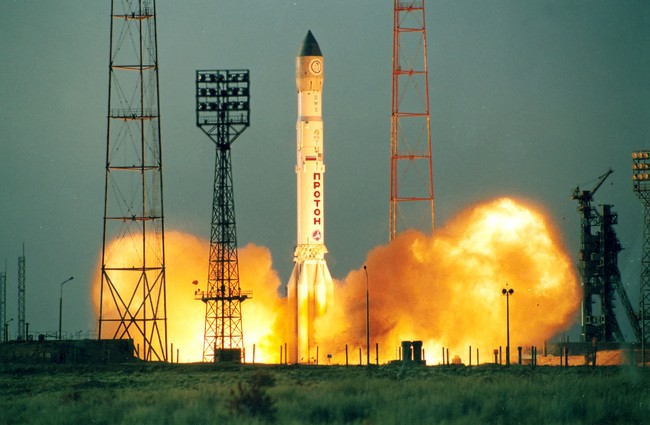 Космодром «БАЙКОНУР»
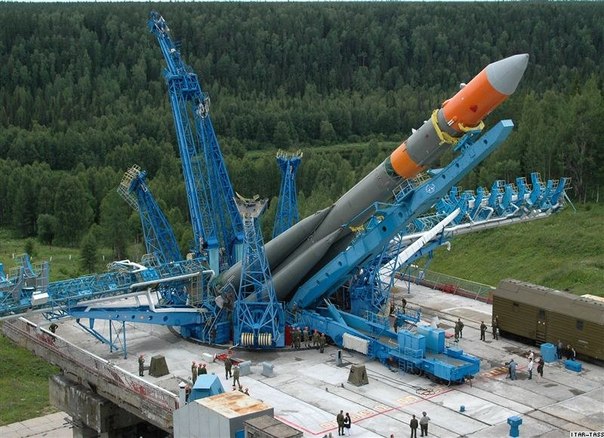 Космодром «Плесецк»
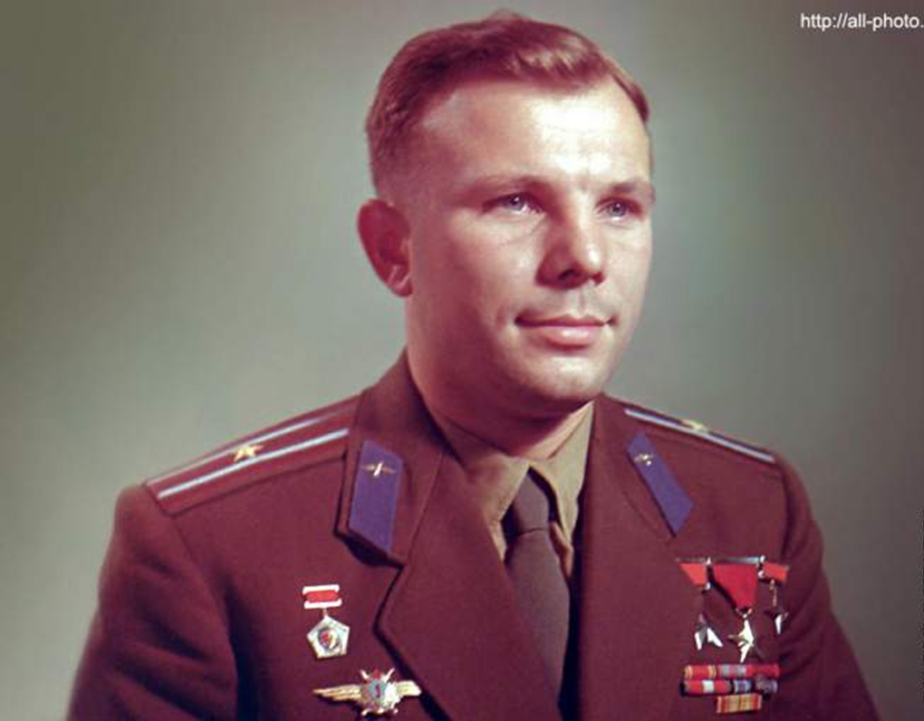 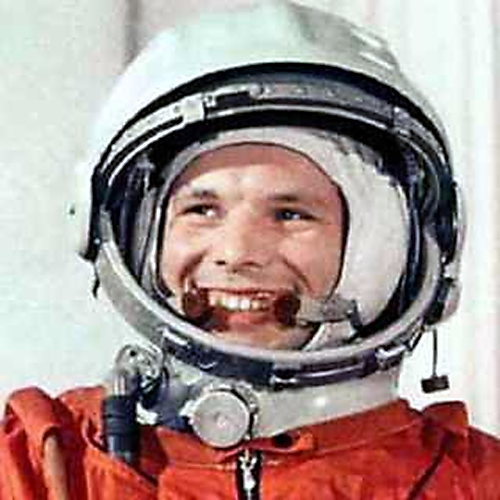